PARISH PARENT HELPS 2
PREPARING FOR RECONCILIATION
BEFORE YOU BEGIN
What is staying with about the first session on Reconciliation?
What are you learning about our God and your own journey of faith?
What are you now trying to share with your family and your child?
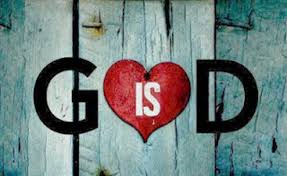 LET US PRAY
Loving God, help us to support our children 
to grow in love and goodness.

May we teach them more by our actions than our words.
Give us the courage to model how to say sorry.

Help us to show our children something 
of God the Father’s constant love for us.
As we journey together help us  to remind each other in our family 
that love of God and love of each other  are one and the same.
We ask this through Christ our Lord. AMEN.
MAKING CHOICES
Can you think about the many choices you have made today?
Choosing to get out of bed, get the kids ready, making breakfast……
Choosing what to wear
Choosing to be patient or understanding or kind or helpful 
 Even choosing to walk with your child in their journey of life
Conversations about choices
Everyday we make all sorts of choices, some right, some wrong.
When we choose to put ourselves first at the expense of others, it can lead to sin.
When we choose to go against what we know is right—it can lead to sin.
When we choose to ignore the needs of others—it can lead to sin.
Sin is when we choose to walk away from God—the God who gives us life.
REFLECT ON THIS FOR YOURSELF

How does this help you to understand sin?

How might this help you to have conversations with your child?
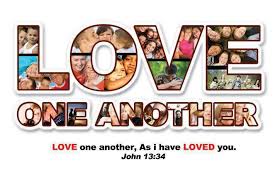 TEACH YOUR CHILD
1. To think about the choices they make everyday

2. That we can make choices for love, to be kind, helpful and understanding

3. That sometimes we do not make good choices, and this can hurt others and ourselves

4. That Jesus calls us to love another as he loved us

5. That when we are not sure about what choice to make we can ask ‘What would Jesus do?’
1. We can say sorry for the times we forget to love
2. We can start afresh when we celebrate the sacrament of reconciliation
3. We can remember the times in the day when we made good choices and give thanks to God for helping us
4. We can remember the times in the day when our choices were less good and ask for God’s help.
5. All God asks of us is that we love one another.
REFLECT
Why do you think these messages are important for your child in this year?
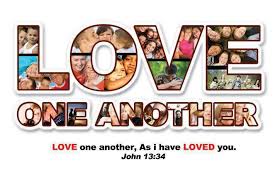 PRaYER FOR HOME
Listen to these words from the Gospel of John:
I give you a new command: Love each other. 
You must love each other as I have loved you.
Imagine
Love is patient and kind. 
Love is not jealous, it does not brag, and it is not proud. 
Love is not rude, is not selfish, and does not become angry easily. 
Love does not remember wrongs done against it. 
Love takes no pleasure in evil, but rejoices over the truth. 
Love patiently accepts all things. 
(Replace the word love with your own name, then  instead of the word ‘love’ replace it with Jesus.)
HOW YOU CAN HELP YOUR CHILD TO PREPARE
Have family chats about choices you can make to love 
Encourage your child to remember the importance of love
Teach your child that doing something wrong on purpose, is more serious than making a mistake
Help your child to own up to what they’ve done 
Encourage your child to ask ‘What would Jesus do?’ 
Continue to positively build up your child in love
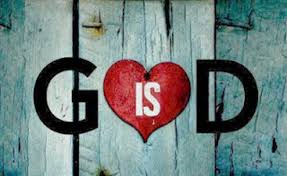